Charming the BoardPractical tips for smashing your interactions with the Board and earning the envy of your peers
ILANZ Conference July 2023						      Herman Visagie
What I hope you will take from this session
1
Practical tips and tricks that you can implement quickly and easily

Insights about the common pitfalls, and how to avoid them
2
Improved clarity around the Boardroom dynamic and how you can best navigate it

Greater confidence around your engagements with Boards
3
4
What are we going to cover
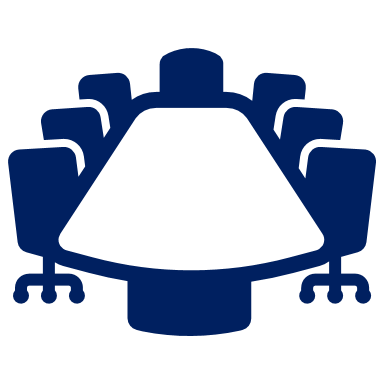 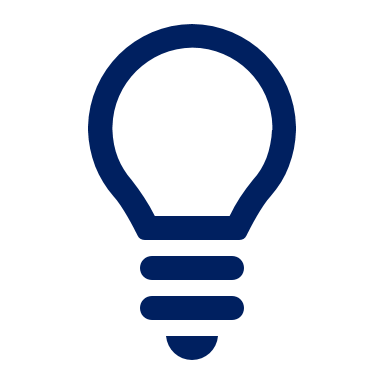 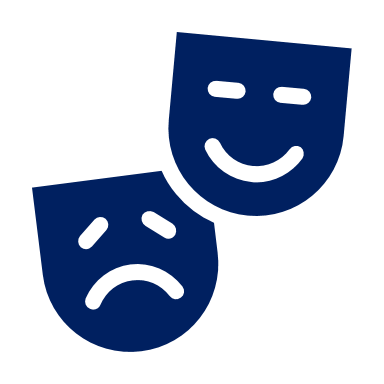 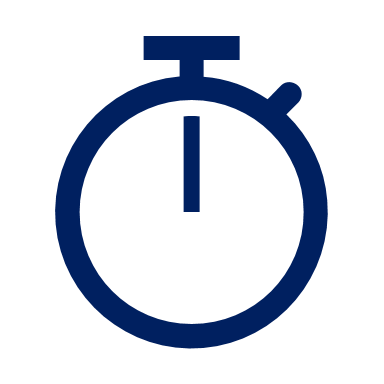 Demystifying Board and their role
Planning your performance
Preparation and pre game
Show time
Demystifying the Board – what is their role
Why do we have a Board?
Who are your directors?
The Board is ultimately responsible for managing the organisation on behalf of the shareholder 
Directors have an overarching obligation to act in the best interest of the company and will test management to ensure they do too
They do this by delegating responsibility for the day-to-day management to Management
But if things go horribly wrong – it’s usually Directors that get in trouble, not Management!
They are likely a diverse group of individuals
The majority may not know your industry in detail
They may sit on multiple boards across diverse portfolios or hold down senior leadership roles in unrelated sectors of the economy
They are likely to be paid for sitting on the Board and its sub-Committees
Board – their reality and what drives them
The board are humans too…
They are not full-time employees – they dip in and out of the business and are only involved at a governance level
They will have their own quirks, areas of interest, and areas they get stuck on
They forget, get confused, and don’t always understand
They will have their own hopes, fears, and ambitions
They generally want to feel part of the organisation
It is estimated (conservatively) that the average Board meeting costs between $50-$100k
What is our return on this investment?
Is the Board feeling like they have an impact?
Are you treating the board like a friend or foe?
Planning your performance - Before you even think about a paper…
Ask the following questions
Why are we engaging with the board?
What is the ask?
What is the outcome you are seeking?
Consider all stakeholders
Ensure that all stakeholders are on board, singing from the            same hymn sheet
You may consider having key stakeholders in the room as you present
Management must be seen to be a “united front” when presenting to the Board
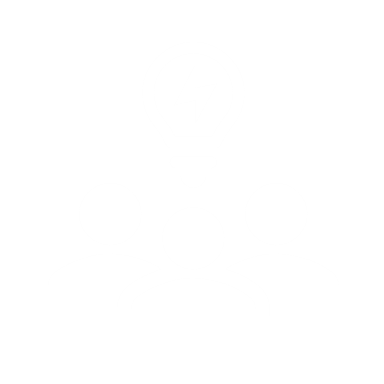 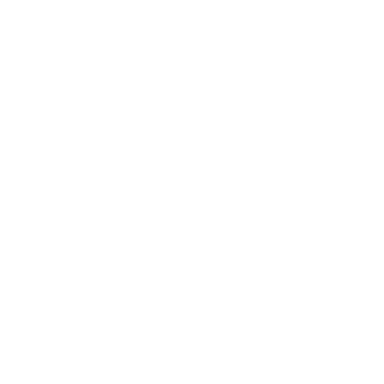 Runway to critical decisions
If your paper is asking for a critical decision,        ensure that your paper is not the first time  the Board has been exposed to this matter
The decision making should be at the tail end of a series of conversations that the Board has had over time
You need to plan how the Board will deal with these critical projects/decisions as part of your planning process. Think of a runway to decisions – discussion paper followed by a decision paper
How to get the best outcome?
All directors (and the Board as a whole) have their                            “sticking points”. For example, compliance and assurance processes, cyber security issues, etc.
These are often linked to the Bank’s risks that sit  outside our risk appetite
You need to consider how to address these points to ensure you reach the best or required outcome
At times it makes sense to reach out to Board members in advance of meetings to engage in a less formal way – but don’t forget to follow protocol on this!
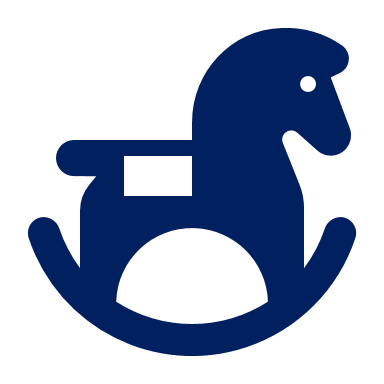 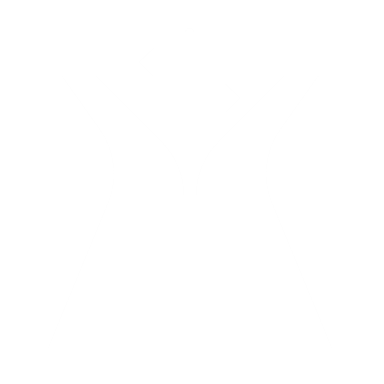 Prepare well – getting that paper written
What should your paper contain?
What is the message you are trying to get across?                Remember to “tell the story”
What does the Board need to know to make the decision we are asking them to?
What has been presented previously – include a recap to provide context.
The basis for the decision and how it anchors to the organisation’s strategy.
Express the options considered – presenting one option is not optimal – but have a recommendation. You are the SME, so it's expected that you will share your professional opinion.
Ensure options are articulated to demonstrate a balanced view.
Remember to state your view of the right thing to do.
Consider risks and opportunities both the risks of doing/not doing and the opportunities and opportunity cost.
You should be able to do this in no more than 3-4 pages – if not, you need to be clearer and more concise.
Enhance your papers
Pick the right format for your paper
One size does not fit all – think about how best to get your message across 
Assume your audience is intelligent, yet uninformed on the topic
Consistency is key – papers must make sense in the wider context, strategy, risk appetite
Peer review – get someone else to read your paper… even better if they don’t know the content
Read it out loud
No abbreviations without definitions
Formal language, but not flowery
Beware of who else may see it – regulators, auditors, OIA
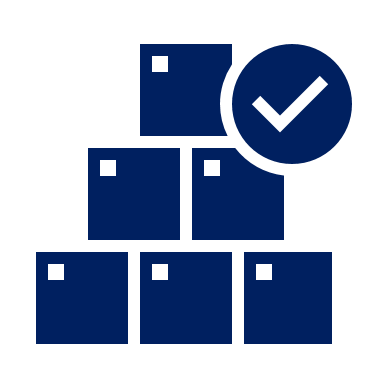 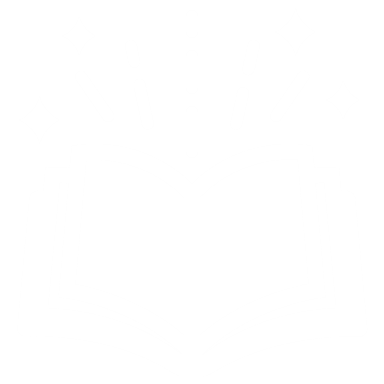 Show time – Presenting to the board
Be prepared
Your face time with the Board is short – make the                    most of the time allocated and be on point
Assume that Directors have read your paper
Highlight the top 2-3 points, taking a maximum of 2-3 minutes
Highlight any changes, clarifications, etc. – use emotional intelligence to read the room
Open up for questions:
you should always expect questions due to the diversity of thought, points of view and insights around the Board table
however, if there are no questions this can be seen as positive!
Tips and tricks
Speak slowly and clearly – there are often quite a few around the average Board table
Think of ways to tie your comments to key aspects of the wider context
When answering questions:
take a moment to consider your answer before speaking
if you don’t know the answer don’t guess; take it away and revert with facts
don’t over promise and under deliver
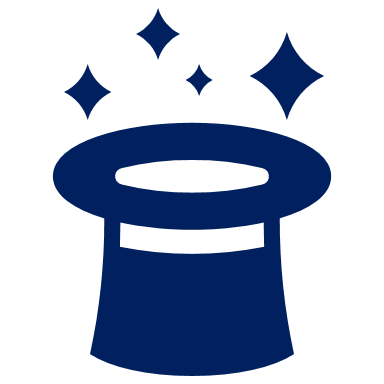 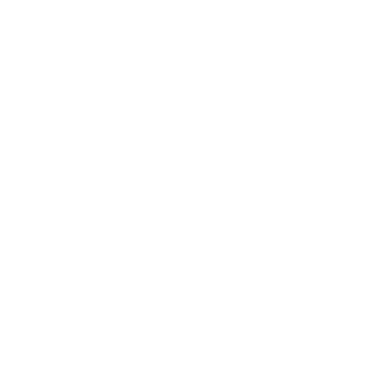 At the end of your session
Confirm resolutions required from the Board
If the Board has amended the recommendations, ensure you have a clear understanding of what exactly they have agreed
Reiterate any action items noted – remember, you will have to follow up on these so ensure they are practical and necessary
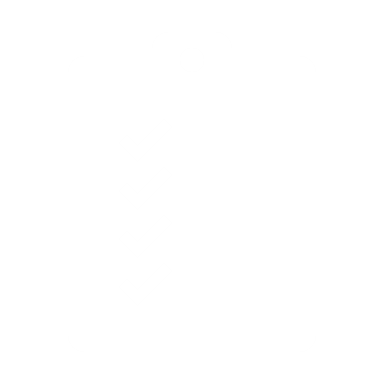 Parting thoughts
We engage with the Board to help move the organisation forward – it’s a partnership so treat it as that.
How you communicate is critical, and planning is key!
Remember that members of the Board are human, and your paper will sit in the context of a meeting and all the other things going on.
The process for preparing for Board meetings is more complex and takes longer than we think – plan your timings and stick to deadlines... your leaders and board support team will thank you.